Внебюджетные источники финансирования для модернизации сетей дорожного освещения в России
Туликов Алексей Викторович

 
  октябрь 2018 г., Казань
Основные механизмы привлечения внебюджетного финансирования для модернизации освещения в России
Механизмы
Правовые основания
Ст.108 Федеральный закон от 05.04.2013 № 44-ФЗ
"О контрактной системе в сфере закупок товаров, работ, услуг для обеспечения государственных и муниципальных нужд"
1. Энергосервисные контракты
Ч.16 ст.34 Федеральный закон от 05.04.2013 № 44-ФЗ
"О контрактной системе в сфере закупок товаров, работ, услуг для обеспечения государственных и муниципальных нужд»
2. Контракты жизненного цикла
Федеральный закон от 21.07.2005 № 115-ФЗ«О концессионных соглашениях»
3. Концессионные соглашения
Препятствия для прямого кредитования энергосервиса и способы их преодоления
Проблемы
Недостаток оборотных средств ЭСКО 
Отсутствие гарантий ЭСКО в обеспечение контрактов
Препятствия  развития ЭСКО
Недостаток положительного опыта ЭСКО в реализации проектов
Отсутствие приемлемого обеспечения ЭСКО
Маленький объем проектов
Риски кредитования ЭСКО
Низкие темпы внедрения энергосервиса
Недостаточное количество «bankable» ЭСКО и проектов
Недостаточное количество Банков, готовых быть партнерами ЭСКО
Вариант решения
Применение факторинга для финансирования энергосервисных компаний после подтверждения получения экономии при реализации энергосервисных проектов
3
Развитие финансового обеспечения энергосервиса в России
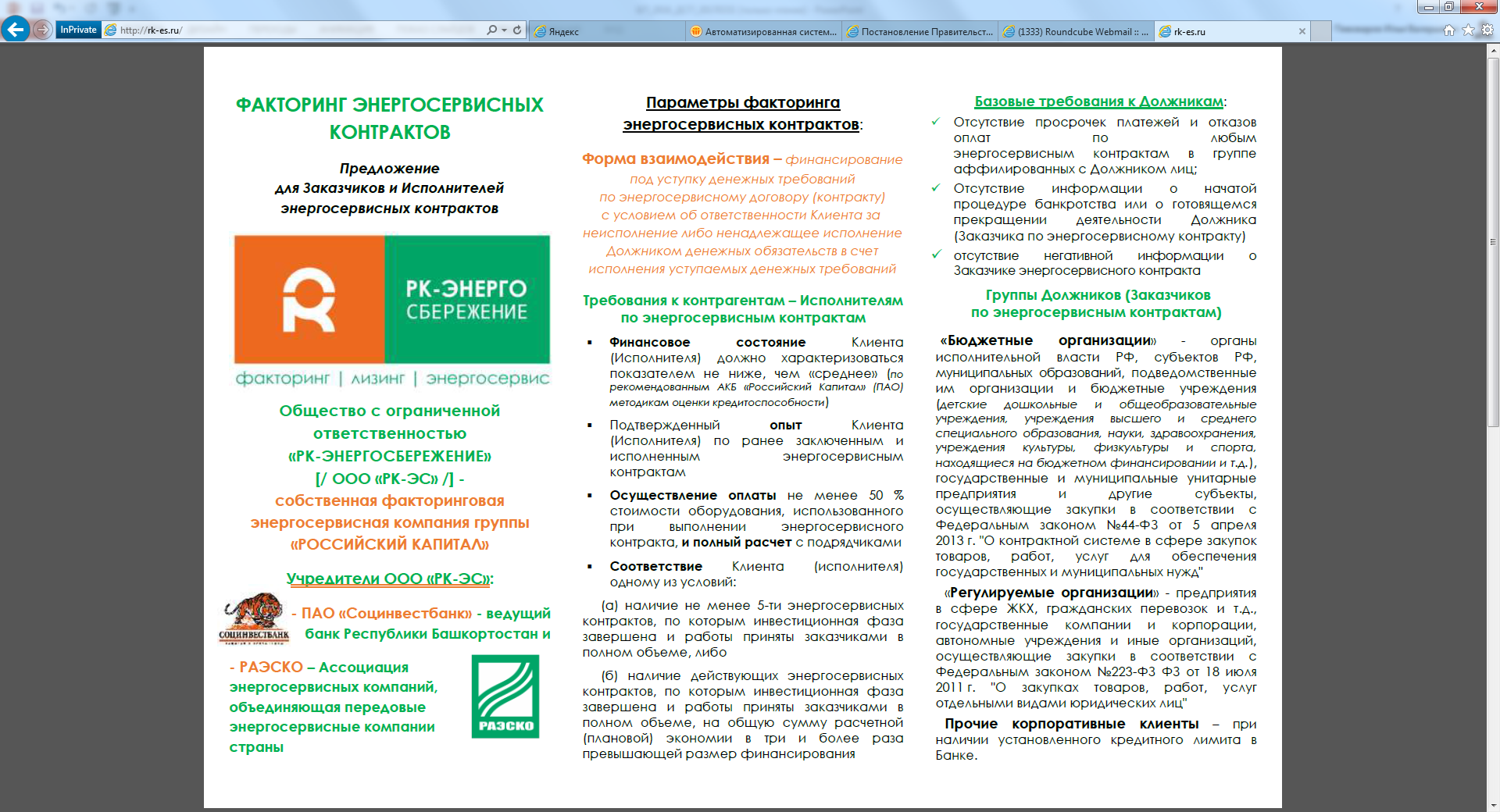 Форма взаимодействия – финансирование под уступку денежных требований по энергосервисному договору (контракту) с условием об ответственности Клиента за ненадлежащее исполнение Должником денежных обязательств в счет исполнения уступаемых денежных требований

Предельный размер финансирования по 1 контракту – до 15 млн. руб.

Предельный размер финансирования по 1 клиенту – до 150 млн. руб.

Максимальная продолжительность уступаемых платежей – 5 лет

Минимальная продолжительность уступаемых платежей – 1 год

Базовая ставка комиссии за факторинг – 18 %

Комиссия за обработку платежей – от 2 %

Периодичность уступаемых платежей - ежемесячно
Развитие рынка энергосервиса в России в системах наружного освещения
Доля наружного освещения среди объектов энергосервиса в 2011-2017 гг.
*(цена контрактов 0,1 - 100 млн руб.)
Развитие рынка энергосервиса в России в системах наружного освещения
Доля наружного освещения среди объектов энергосервиса в 2011-2017 гг.
*(цена контрактов 0,1 - 100 млн руб.)
Развитие рынка энергосервиса в России в системах наружного освещения
Доля наружного освещения в инвестициях ЭСКО
2017 г.
2016 г.
В 2017 г. по объему инвестиций в различные объекты энергосервиса доминировало наружное освещение – 1935,2 млн руб. (42%)
Распределение энергосервисных контрактов по наружному освещению по сроку действия (2017 г.)
Определение контракта жизненного цикла (КЖЦ) и концессии
КЖЦ   – соглашение, в котором исполнитель принимает на себя обязательства по проектированию, созданию, обслуживанию, эксплуатации, а в отдельных случаях и утилизации некоторого объекта в течение всего времени его эксплуатации, а заказчик обязуется оплачивать результаты работы исполнителя.
Концессия – одна из форм государственно-частного партнерства, при которой одна сторона (концессионер) обязуется за свой счет создать и (или) реконструировать определенное этим соглашением имущество (объект соглашения), право собственности на которое принадлежит или будет принадлежать другой стороне (концеденту), осуществлять деятельность с использованием (эксплуатацией) объекта соглашения, а концедент обязуется предоставить концессионеру на срок, установленный этим соглашением, права владения и пользования объектом для осуществления указанной деятельности.
КЖЦ и концессия – формы долгосрочного сотрудничества государства и бизнеса.
DBFO (Design, Build, Finance, Operate) – проектирование, строительство, финансирование, управление
DBFM (Design, Build, Finance, Maintain) – проектирование, строительство, финансирование, обслуживание
8
Сравнение особенностей КЖЦ, концессии и иных форм взаимодействия государства и бизнеса
Хотя заключение КЖЦ может осуществляться в рамках законодательства о закупках, правовой режим КЖЦ имеет много общего с концессией, за исключением источников возврата инвестиций исполнителя КЖЦ, которыми всегда являются средства бюджета
9
Проблемы КЖЦ
В законодательстве не урегулированы следующие существенные для КЖЦ вопросы:
особенности заключения КЖЦ, включая подготовку технико-экономического обоснования и финансовой модели
особенности определения и изменения цены КЖЦ в ходе его исполнения в зависимости от различных факторов
особенности изменения объемов выполнения работ
гарантии исполнителю и финансирующей организации по соблюдению платежной дисциплины оплаты КЖЦ со стороны заказчика
особенности расторжения КЖЦ
1
2
3
4
5
Пример КЖЦ: закупка работ по проектированию, строительству и техобслуживанию объектов наружного освещения (№ 0162300000814001059 от 22.08.2014). 
Заказчик — Администрация г. Нижний Тагил. НМЦК — 12 497 660 670 руб. 
Цена контракта: 9 373 245 502,50 руб. Сумма обеспечения сделки составила 15 % от НМЦК. 
Соглашение действует до конца 2042 года.
10
Особенности концессионных соглашений в системах
наружного освещения
концессия приходит на смену энергосервисным контрактам и КЖЦ как более сбалансированный вид соглашения в области модернизации наружного освещения
источники возврата инвестиций по концессионному соглашению не ограничены экономией энергетических ресурсов и могут быть дополнены бюджетными источниками (платой концедента) и дополнительными внебюджетными поступлениями
возможность учета особых обстоятельств, при которых осуществляется увеличение срока соглашения, изменение финансовой модели либо расторжение соглашения с выплатой возмещения концессионеру
концессионеру может быть предоставлено право предоставлять место на опорах линий освещения третьим лицам для размещения линий связи, средств фото- и видеофиксации нарушений ПДД, публичных Wi-Fi роутеров и другого сетевого оборудования, а также рекламы
более широкие возможности для привлечения банковского финансирования или облигационных займов
1
2
3
4
5
Пример концессии: концессионное соглашение в отношении объектов наружного освещения, находящихся в муниципальной собственности Волгограда. 
Концедент — городской округ Волгоград (Департамент муниципального имущества). 
Запланированный объем инвестиций — 1,07 млрд. руб. 
Срок действия соглашения – 15 лет.
11
Спасибо за внимание!Ассоциация энергосервисных компаний «РАЭСКО»info@escorussia.comwww.escorussia.ru